Министерство образования и науки Камчатского края
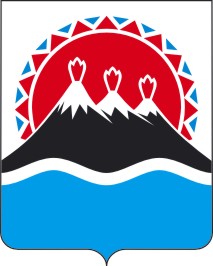 Обзор обращений граждан, поступивших в  IV квартале 2016 года (октябрь, ноябрь, декабрь)
В IV квартале 2016 года поступило 121 обращение, за аналогичный период 2015 года поступило 165 обращений граждан
Основные вопросы, содержащиеся в обращениях граждан, поступивших в IV квартале 2016 года
Вопросы опеки и попечительства 15%
Вопросы, касающиеся ДОУ 
13%
Получение жилья 
21 %
121
Критика управления системой образования
17%
Вопросы трудоустройства 11%
Другие вопросы, касающиеся системы образования Камчатского края 
 23%
Количество обращений, поступивших в IV квартале 2016 года по сравнению с обращениями, поступившими в IV квартале 2015 года, с распределением по районам Камчатского края
Обращения поступившие в IV квартале 2016 года
Принятые на  личном приеме   
7
Переданные лично 
17
Полученные по электронной почте, интернету
53
Всего поступило обращений
121
Полученные по факсу
5
Полученные по почте
39
Результаты рассмотрения обращений, поступивших в Министерство образования и науки Камчатского края в IV квартале 2016 года
Разъяснено
115
Меры приняты
 2
Решено 
4
Октябрь 
35
Октябрь
0
Октябрь
0
Ноябрь 
36
Ноябрь 
1
Ноябрь
0
Декабрь 
44
Декабрь
1
Декабрь
 4